Rewards and Recognition Program
August 2018
Overview
Rewards and Recognition
Best Practices 
How to create an environment of recognition
Pfenex Awards Programs
CONFIDENTIAL
2
Rewards and Recognition
Best Practices
Recognition
Make it timely , frequent , specific,  social 
Create an environment that facilitates and supports recognition
Tie recognition back to Pfenex values and behaviors  
Not all recognition needs to be formal 
         - The best recognition programs often start organically 
Rewards 
Get familiar with the new Pfenex Awards Programs 
Submit nominations for your peers!
CONFIDENTIAL
3
Rewards and Recognition
How to help create a culture of rewards and recognition
Make recognition a formal part of your communication
Recognize your peer, team members during team meetings or in 1:1’s
Look for opportunities to give a “shout out”
Solicit feedback

Informal Recognition is often the most underutilized but most effective 
Utilize the recognition toolkits as a starting point 
Think of fun, creative ideas that speak to your peers/team (Team mascots, fun trophies, etc)

Make it fun
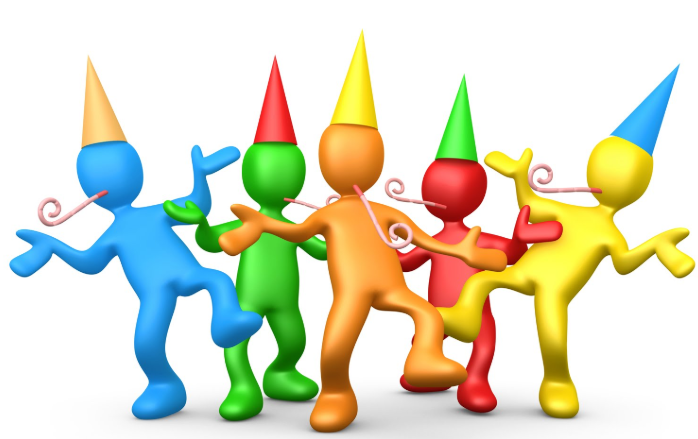 CONFIDENTIAL
4
Rewards and Recognition
Pfenex Reward Program
CONFIDENTIAL
5
Rewards and Recognition
Pfenex Awards Programs
Submission Process 
The HR microsite contains the nomination forms for the Hero Award , Values Awards and the Pfenexian Spot Awards
The Hero and Values awards are awarded on biquarterly basis 
The Pfenexian Spot Awards will also be submitted via the nomination form and processed weekly
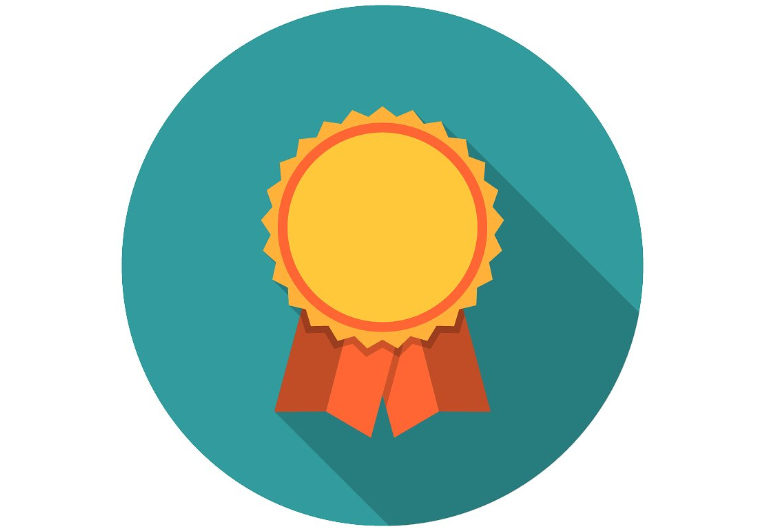 CONFIDENTIAL
6
Rewards and Recognition
Pfenex Awards Programs
What to include in the submission forms: 
Specifics related to the nominees impact on project, tasks and or team 
Include specific related to behaviors and Pfenex values 
The more specific you are the better the committee can evaluate the nomination
Submission Form Example:
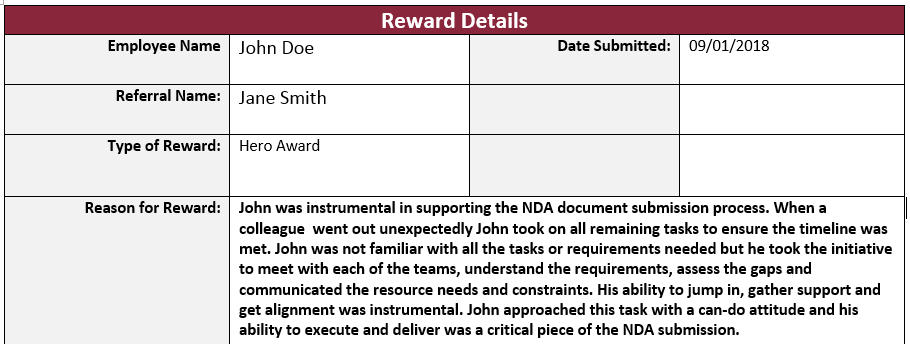 7
CONFIDENTIAL